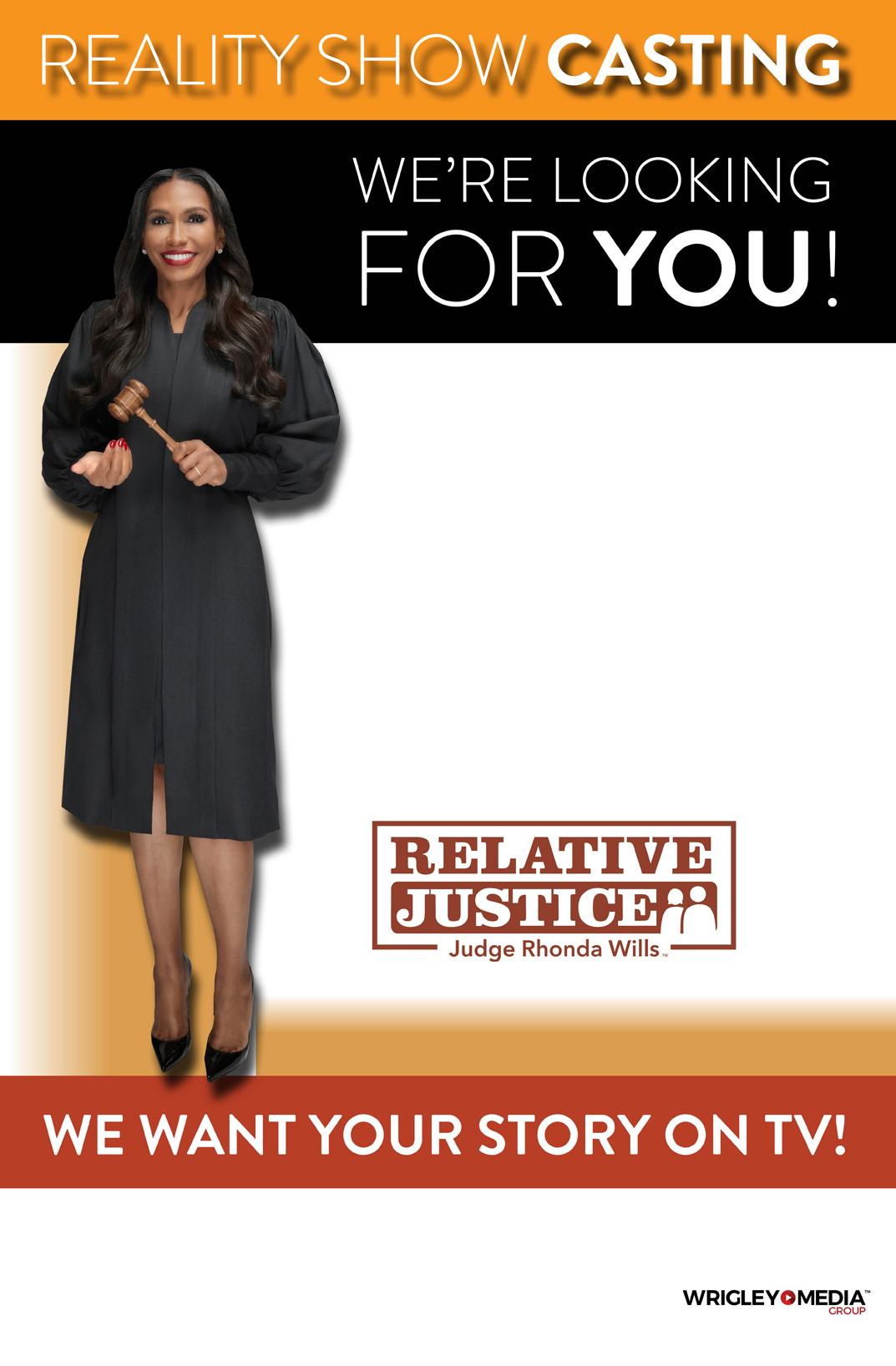 DID A FAMILY MEMBER:
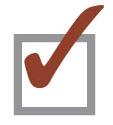 Steal your stimulus check?
Owe you money?
Steal your inheritance?
Destroy your property?
Are you being sued by family?
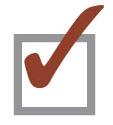 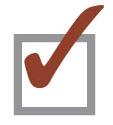 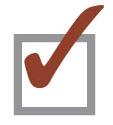 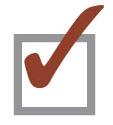 Contact:
simon@relativejustice.tv
(404) 647-4213